ТАВРІЙСЬКИЙ ДЕРЖАВНИЙ АГРОТЕХНОЛОГІЧНИЙ УНІВЕРСИТЕТ 
імені Дмитра Моторного
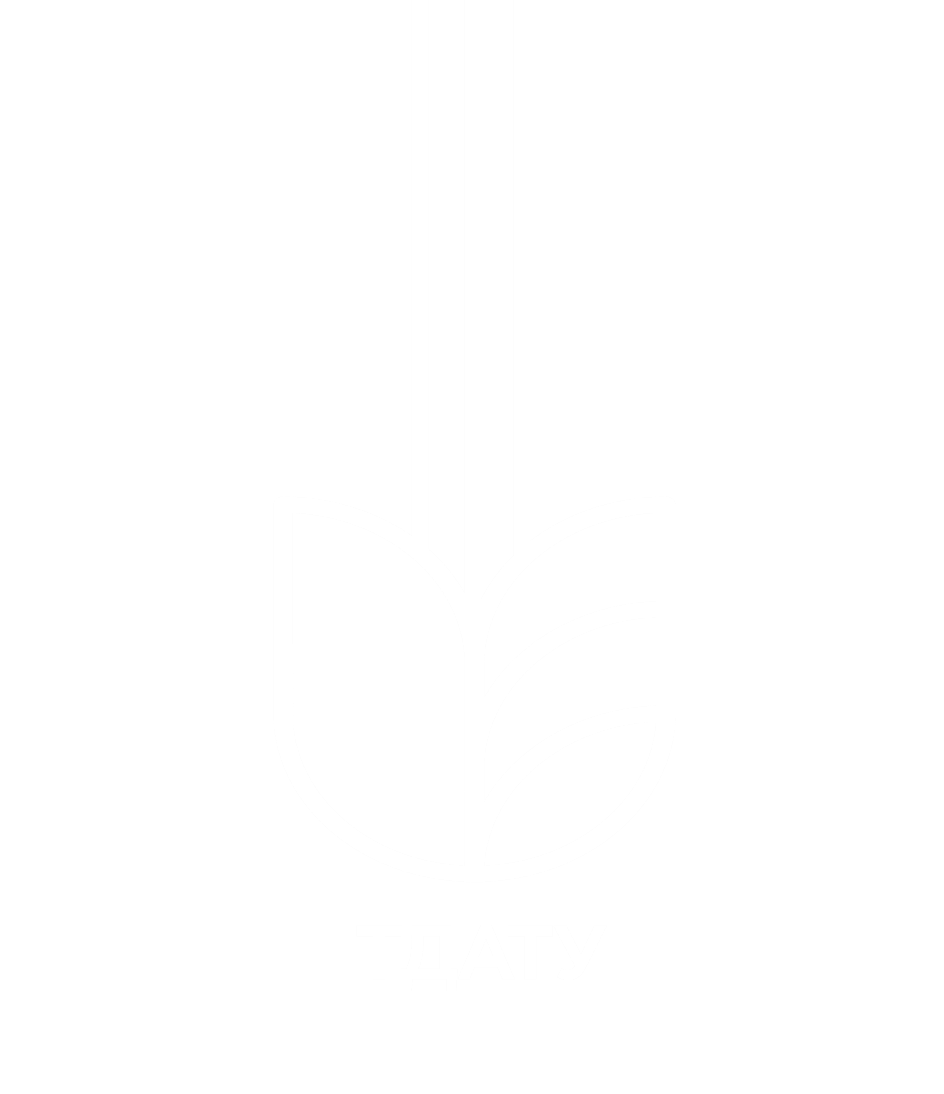 Приймальна комісія
Особливості вступу 
до Таврійського державного агротехнологічного університету 
імені Дмитра Моторного 
у 2023 році
(для випускників шкіл)
Станом на 24.05.2023
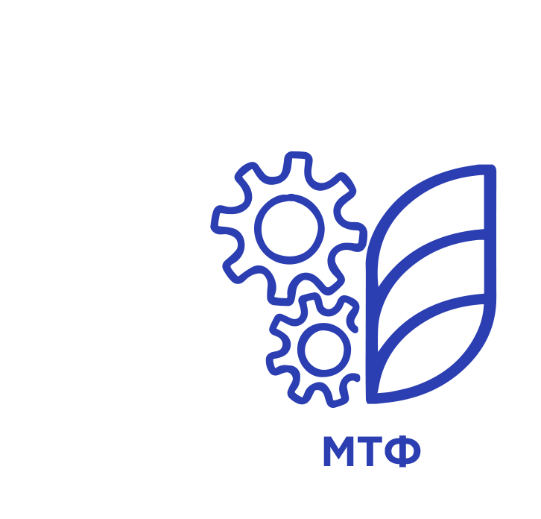 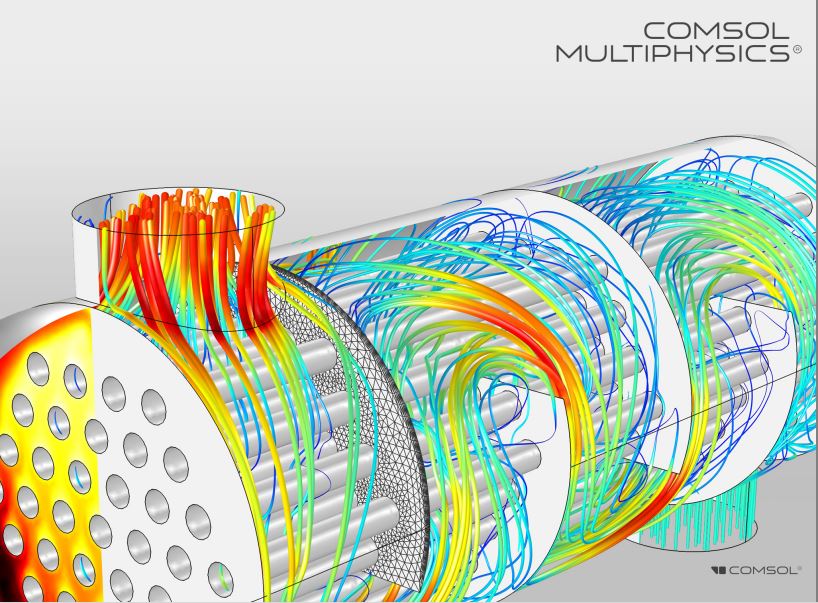 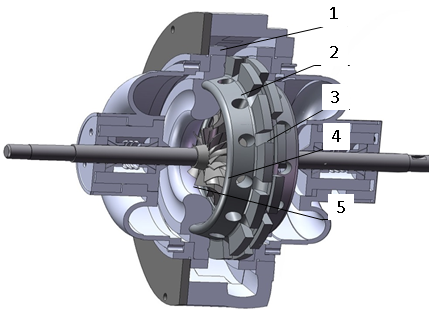 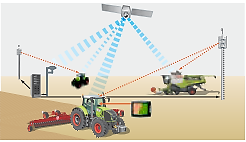 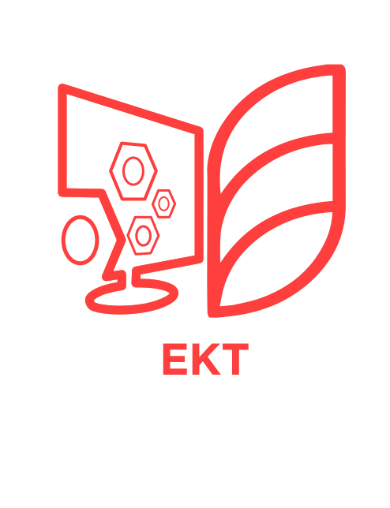 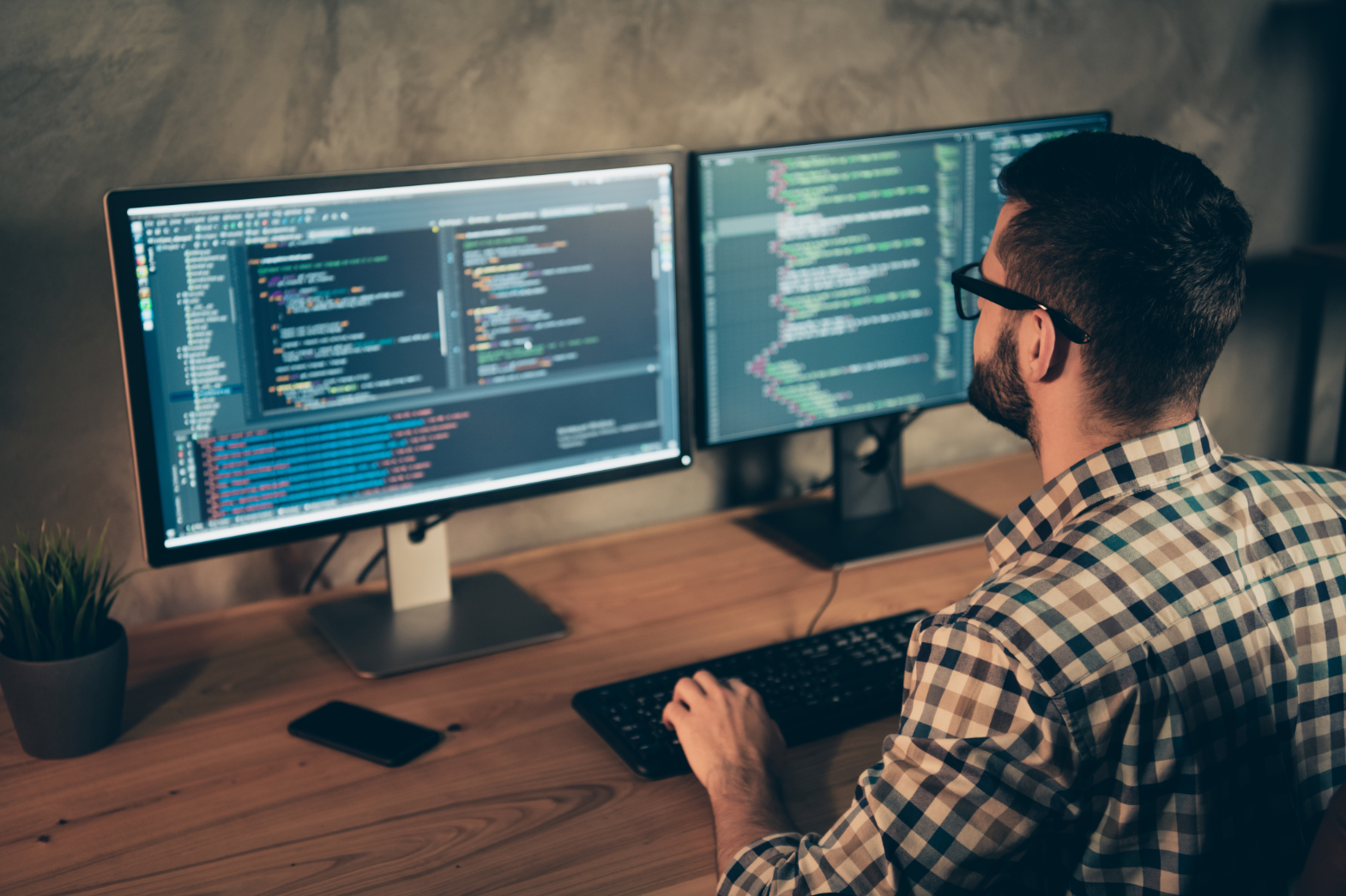 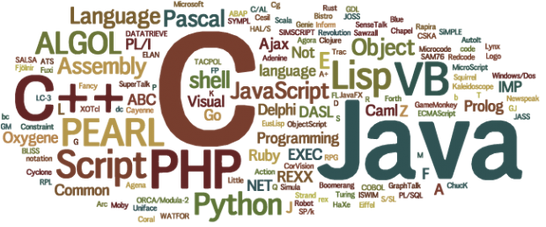 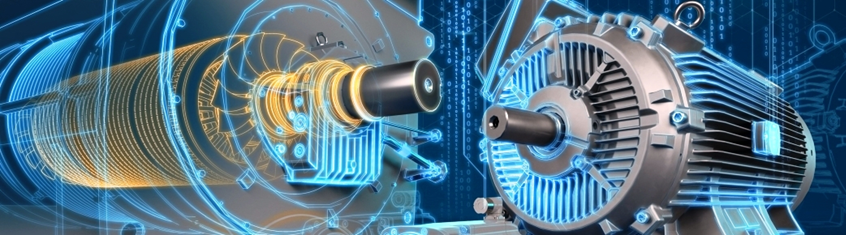 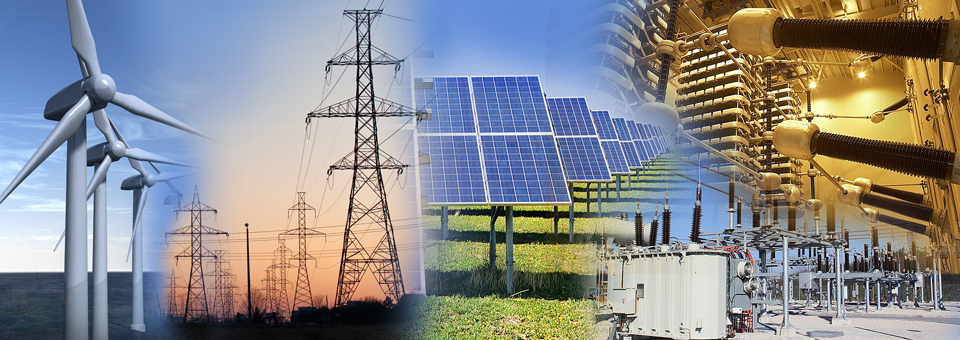 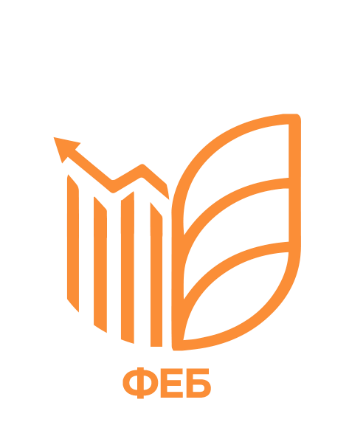 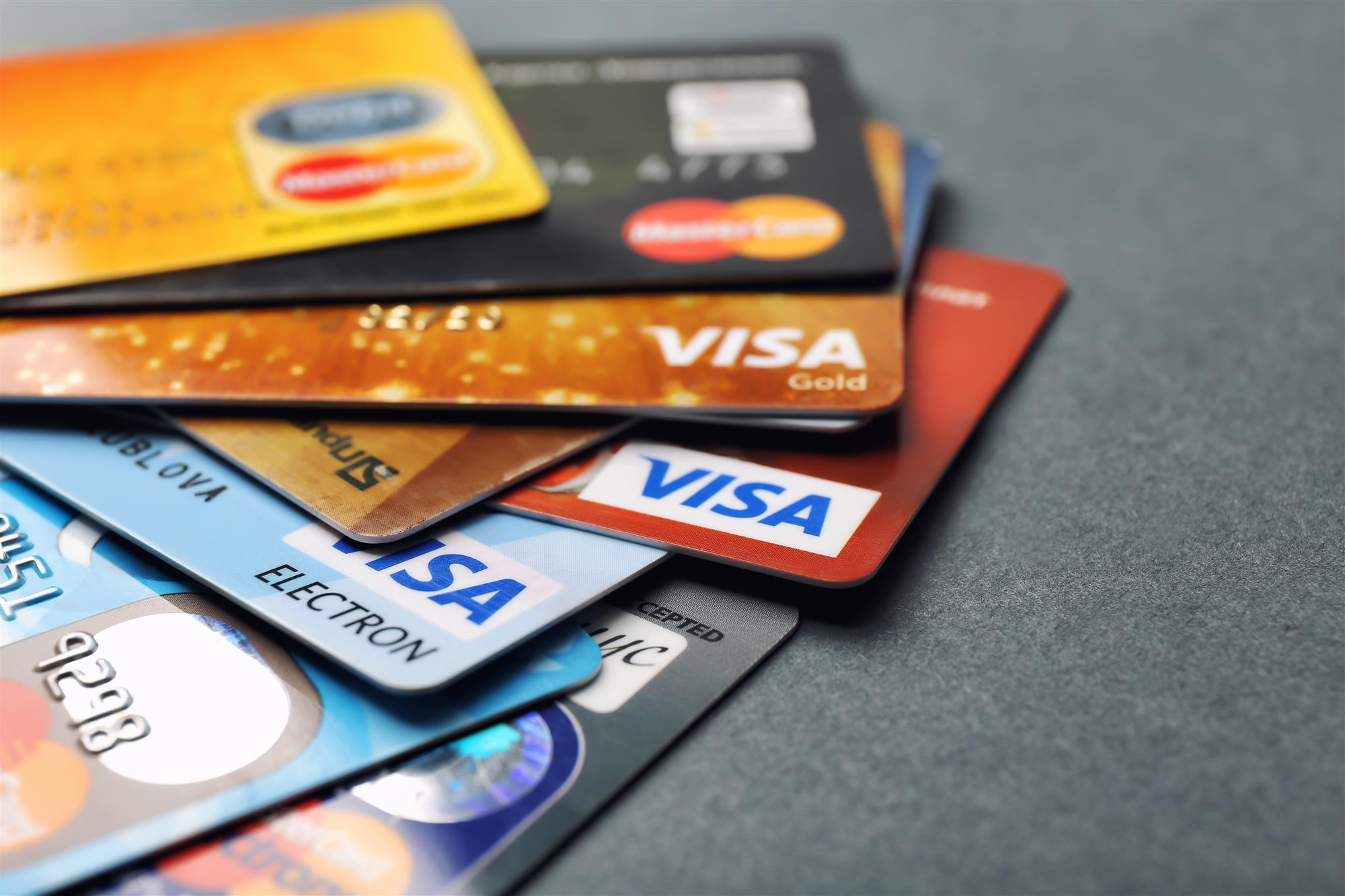 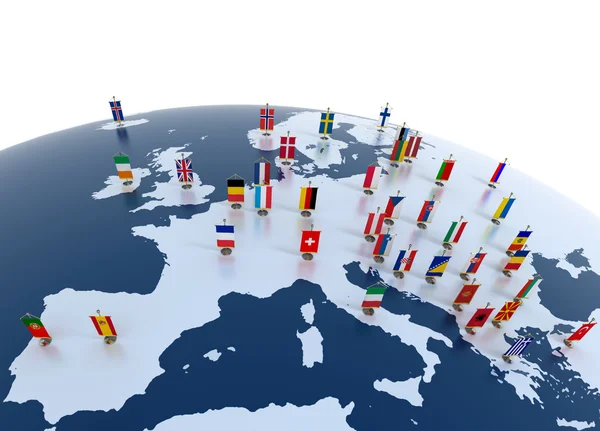 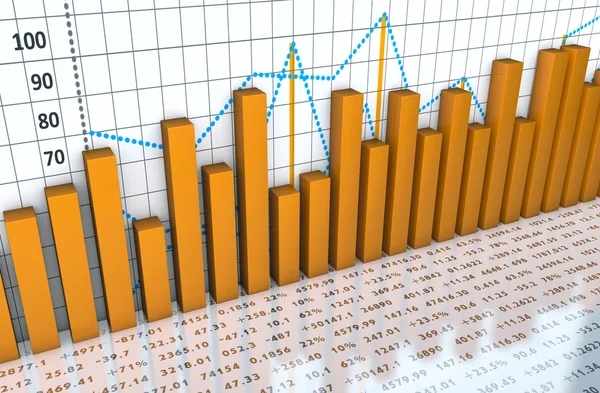 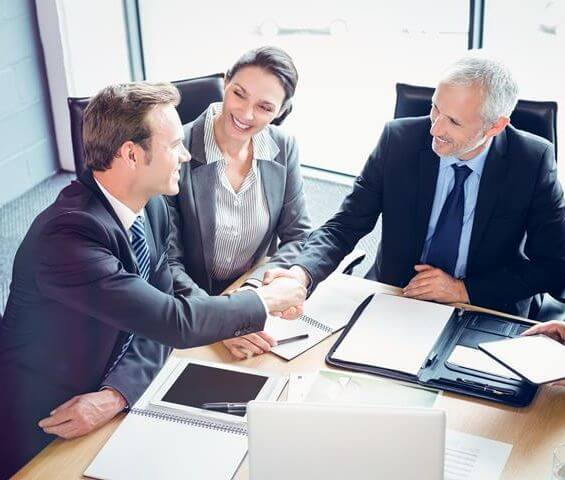 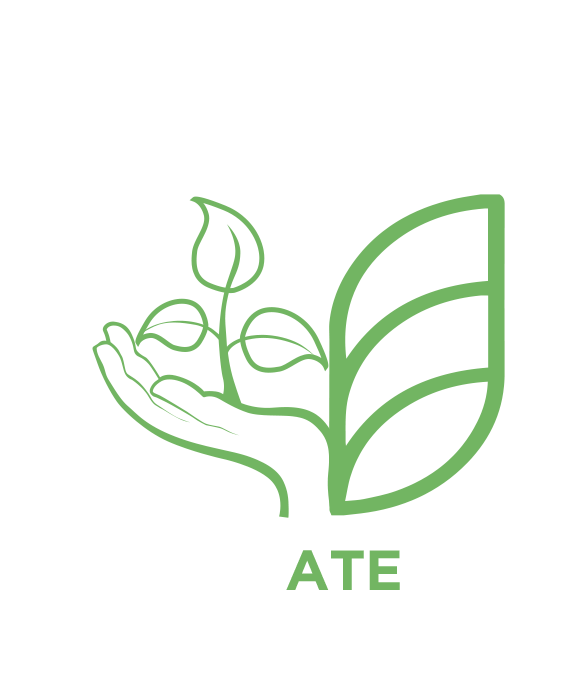 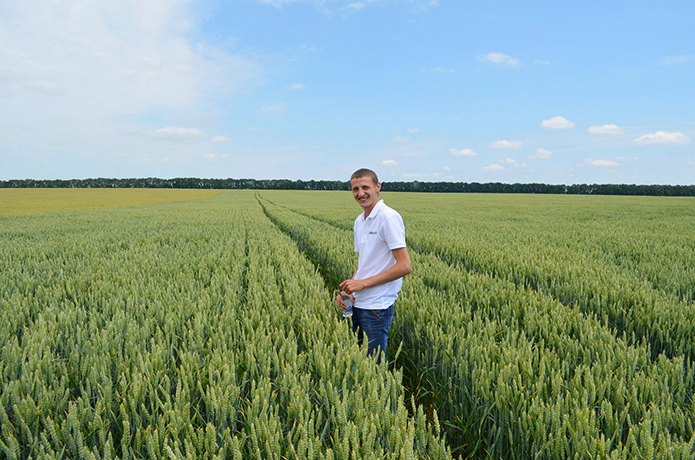 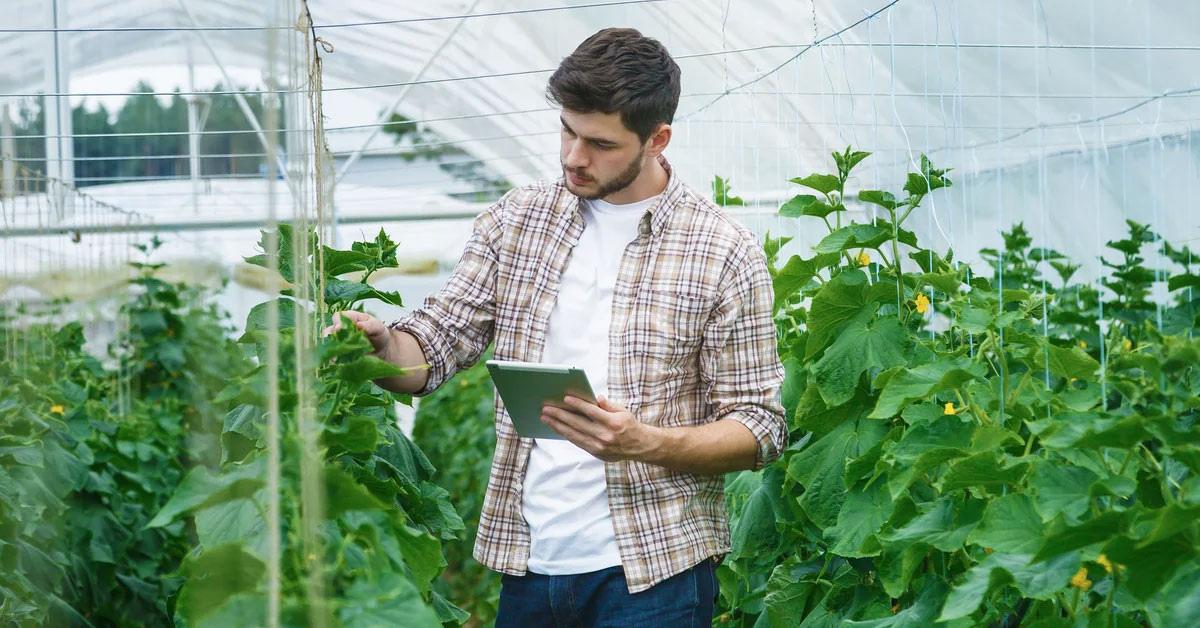 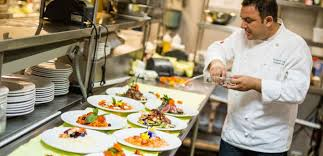 ВСТУП НА БЮДЖЕТ
Національний мультипредметний тест
1) Українська мова, 
2) Математика, 
3) Предмет на вибір
Співбесіда 
(для пільгових категорій, зокрема мешканців небезпечних територій – 
в дистанційному форматі за допомогою відеозв’язку)
Вступ за КВОТОЮ-2
ВСТУП НА КОНТРАКТ
за результатами розгляду мотиваційних листів
(на спеціальності, яким надається особлива підтримка)
Освітній рівень бакалавра, денна форма навчання
05 - 23 червня – основна сесія НМТ
11 - 24 липня – додаткова сесія НМТ
з 01 липня – реєстрація електронних кабінетів вступників
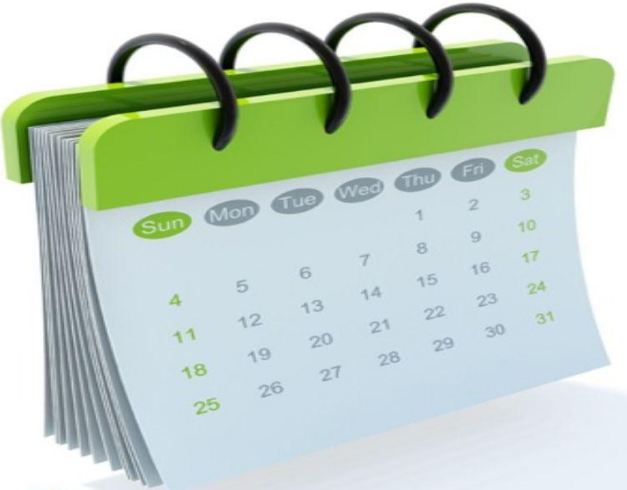 07 - 18 липня –співбесіди (бюджет)
07 - 31 липня –співбесіди (контракт)
19 - 31 липня – прийом заяв
05 серпня – оприлюднення списків осіб, 
                      рекомендованих на бюджет
до 08 серпня – виконання вимог для осіб, рекомендованих до
                            зарахування на бюджетні місця
10 серпня – зарахування на бюджетні місця
з 12 серпня - зарахування за контрактом
1. Створити електронний кабінет вступника на сайті https://vstup.edbo.gov.ua – можна звернутися до консультаційного центру (приймальної комісії ТДАТУ).
2. За відсутності складеного НМТ або ЗНО – зареєструватися на співбесіду та пройти її – ДЛЯ ВСТУПНИКІВ З ОКУПОВАНИХ ТЕРИТОРІЙ. 

Реєстрація для проходження співбесіди здійснюватиметься через електронний кабінет вступника. Для підтвердження права на спеціальні умови вступу необхідно надіслати на пошту приймальної комісії pk@tsatu.edu.ua заповнену анкету та копію документа, що підтверджує реєстрацію (прописку).
3. Створити в електронному кабінеті вступника заяви на обрані спеціальності, зазначивши пріоритетність, завантажити МОТИВАЦІЙНІ ЛИСТИ.
З вимогами до мотиваційних листів можна ознайомитись на сайті приймальної комісії ТДАТУ http://www.tsatu.edu.ua/pk/vstup/.
4. Дочекатися завершення прийому заяв та побачити себе в списках вступників, рекомендованих до зарахування, які будуть оприлюднені на сайті приймальної комісії ТДАТУ.
5. Підтвердити своє бажання навчатися в ТДАТУ (за допомогою електронного кабінету вступника) – ОРИГІНАЛИ ДОКУМЕНТІВ ПОДАВАТИ НЕ ПОТРІБНО
6. Побачити себе в наказі про зарахування на сайті приймальної комісії ТДАТУ, укласти з Університетом договір про навчання.
Перелік документів, які потрібні для вступу до університету:
- документ про освіту і додаток до нього; 
- сертифікати, результати ЗНО, НМТ (за наявності);
- копії паспорта та ідентифікаційного коду; 
- копія посвідчення про приписку до призовної дільниці (для хлопців);
- кольорова фотокартка для документів, розміром 3 х 4 см;
- інші документи (за наявності), що підтверджують право вступника на спеціальні умови участі у конкурсному відборі, зокрема, Витяг з реєстру територіальної громади.
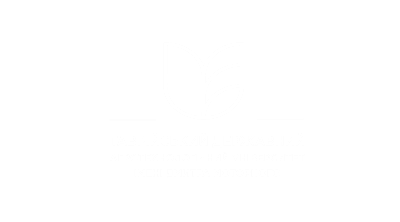 ВАЖЛИВО!
http://www.tsatu.edu.ua/pk/vstup
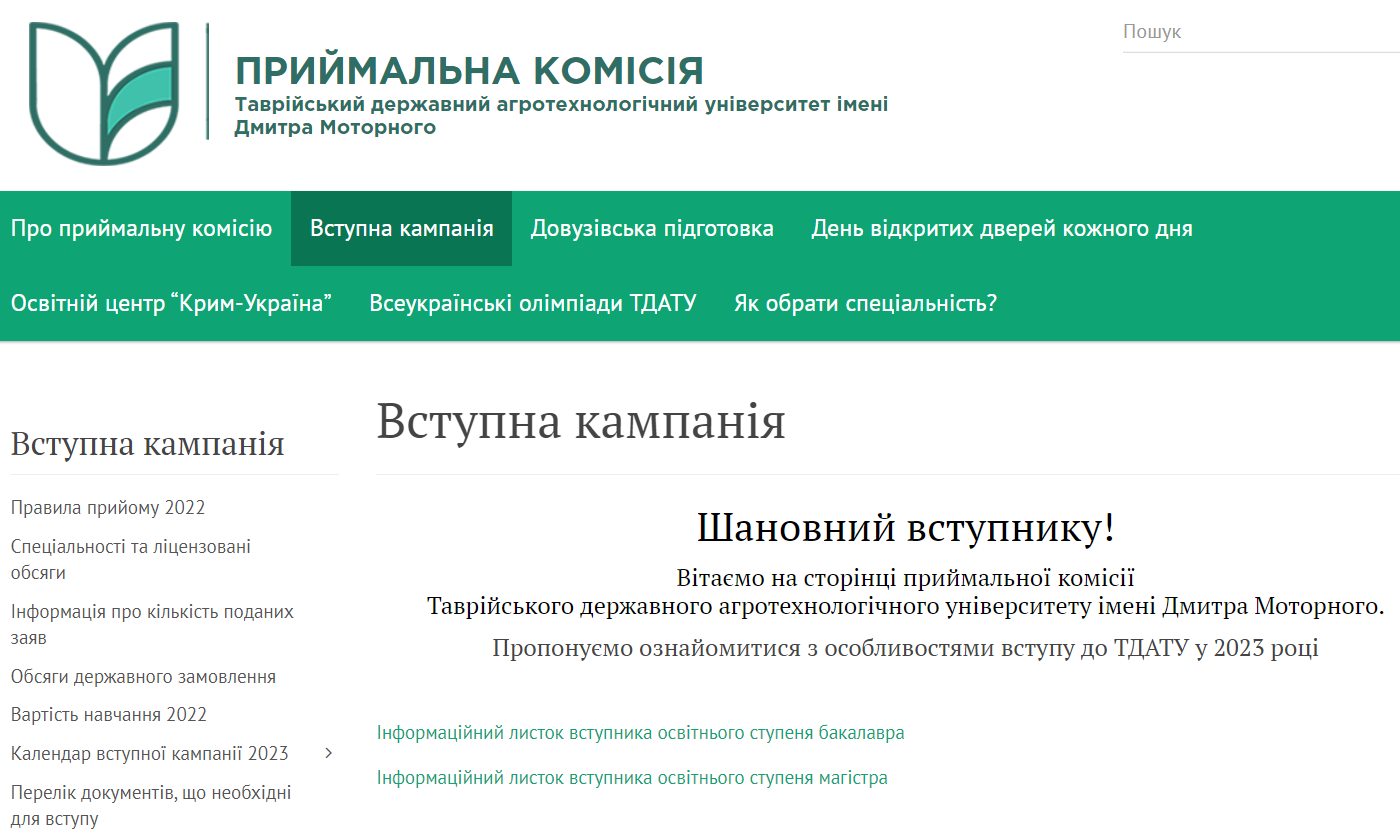 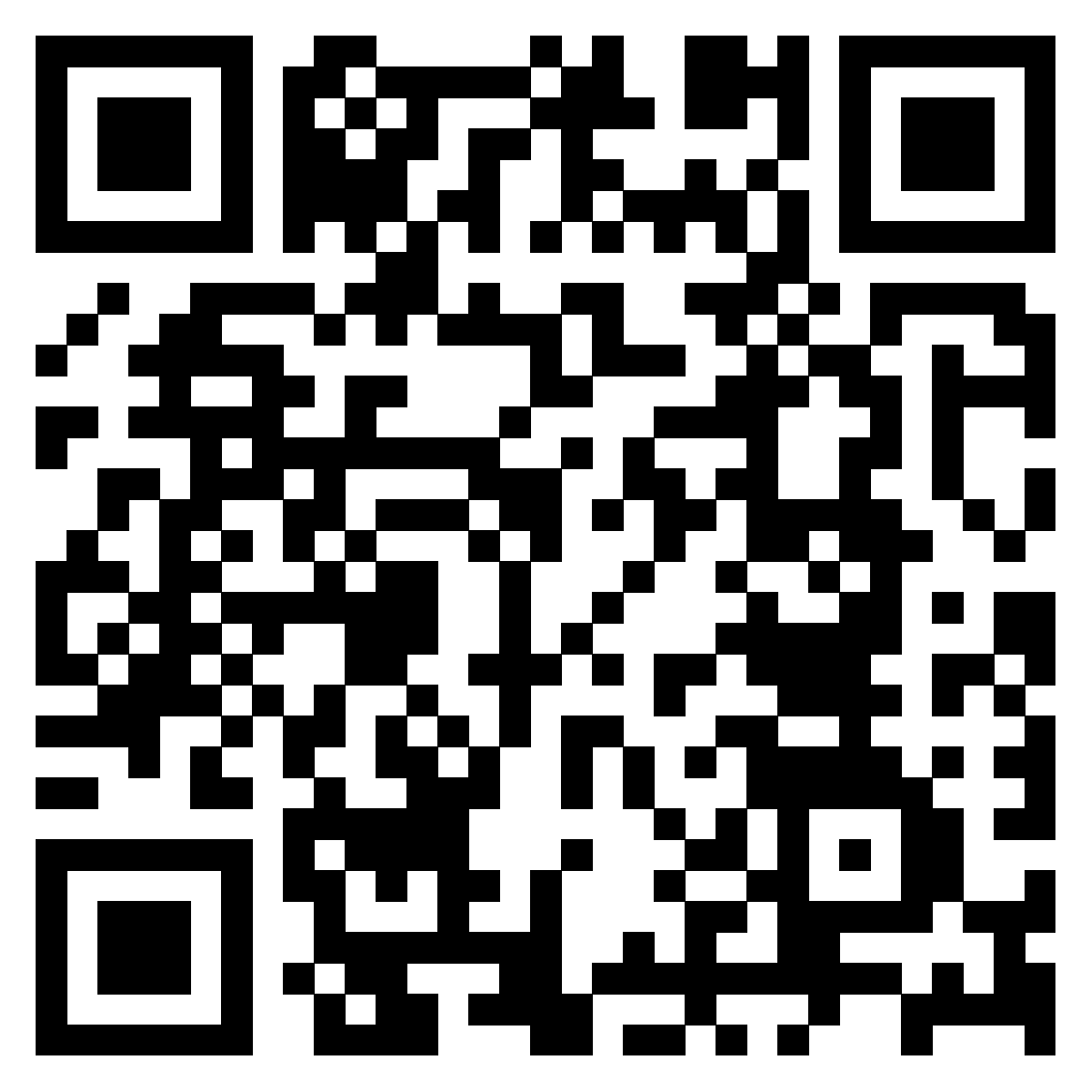 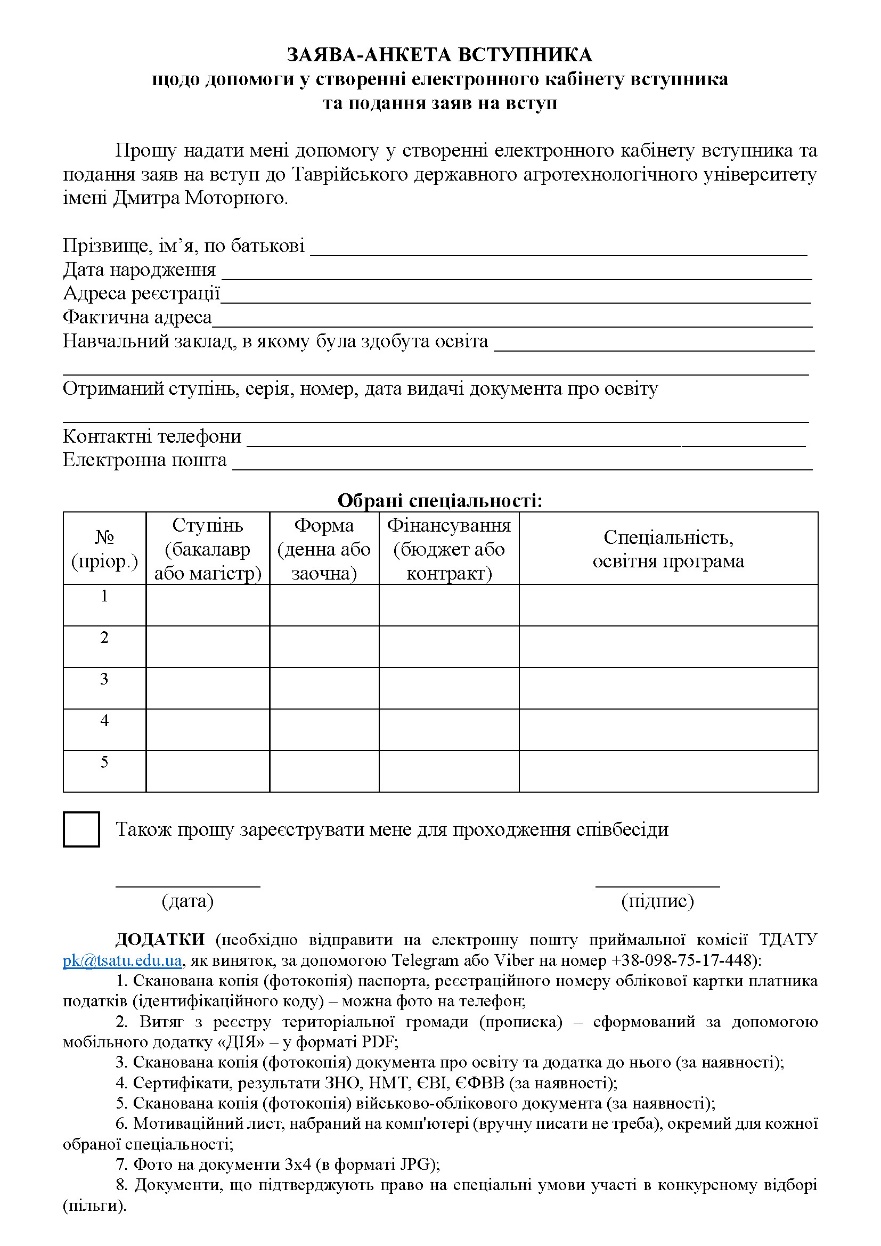 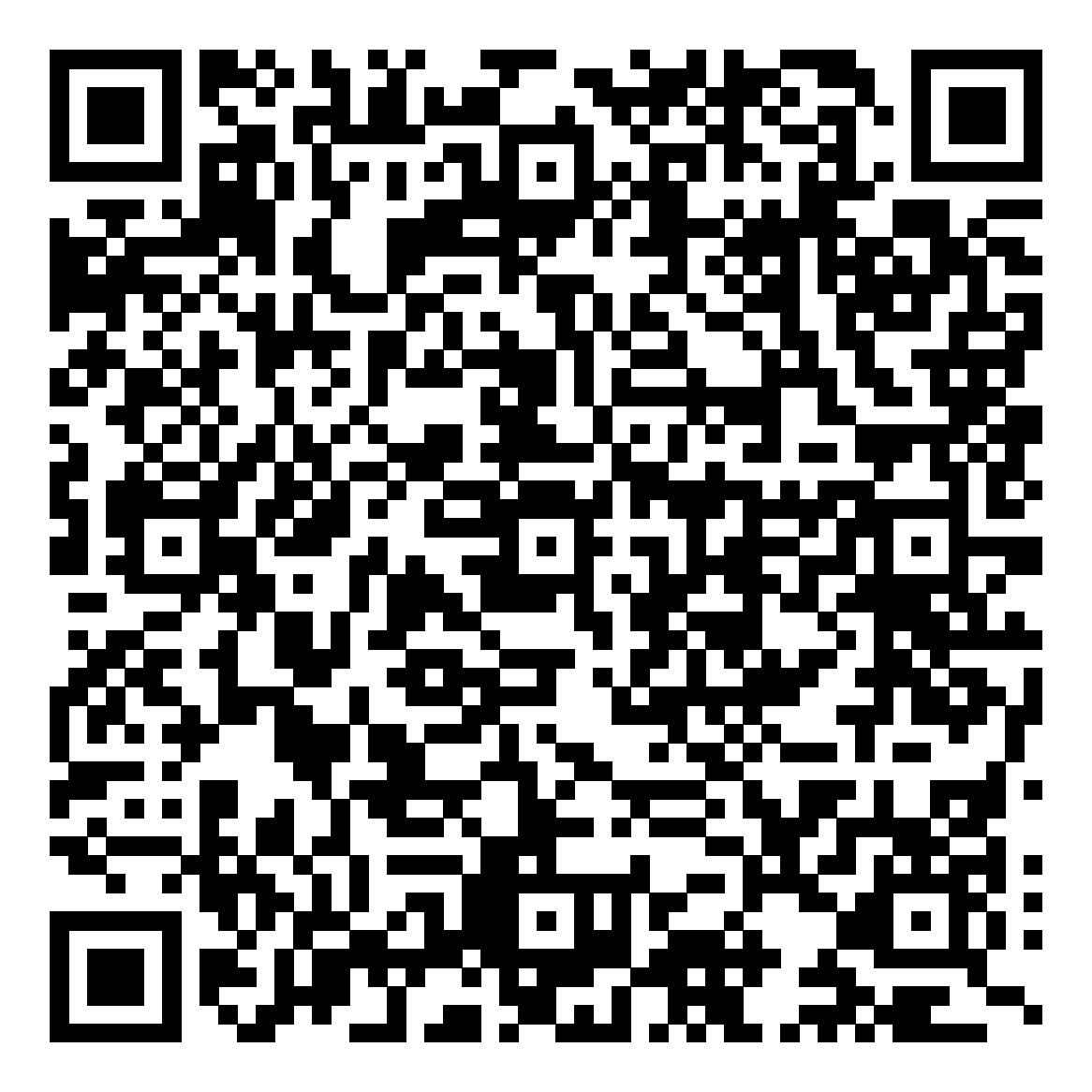 http://www.tsatu.edu.ua/pk/wp-content/uploads/sites/48/zajava-konsultacijnyj-punkt-2023.docx
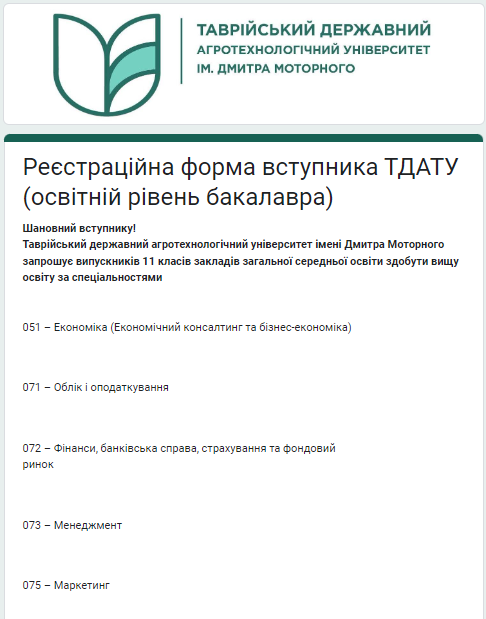 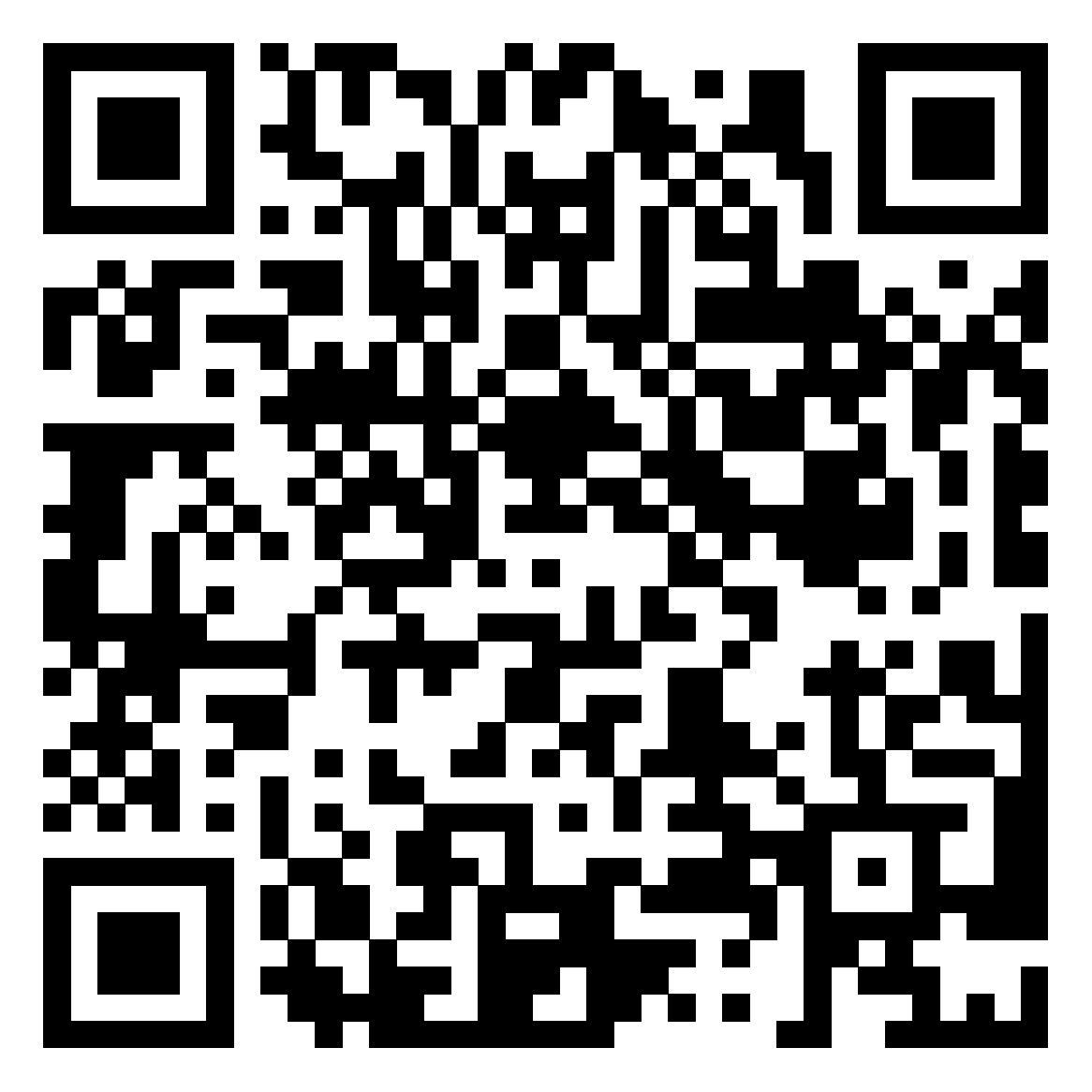 https://forms.gle/pcBXtLA6xekEJsKWA
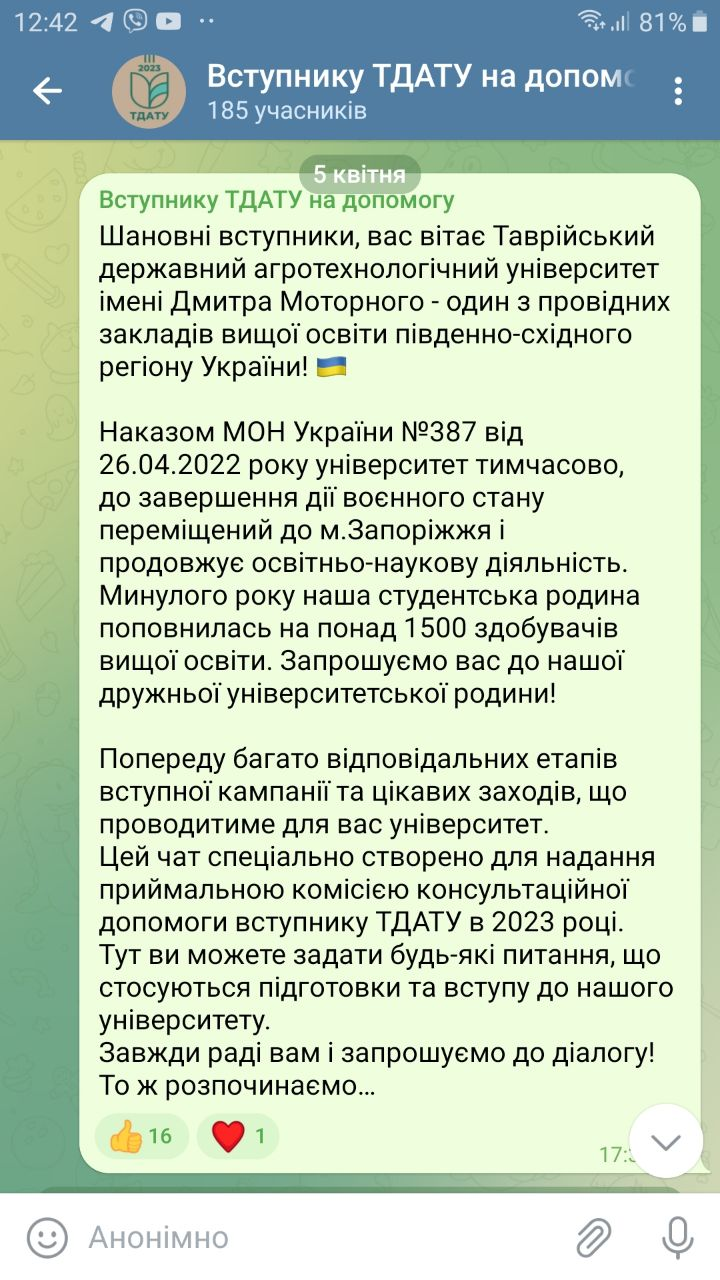 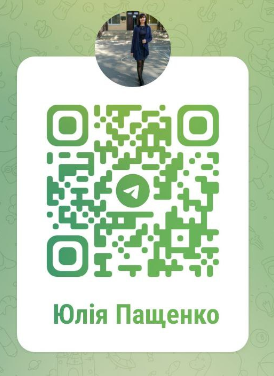 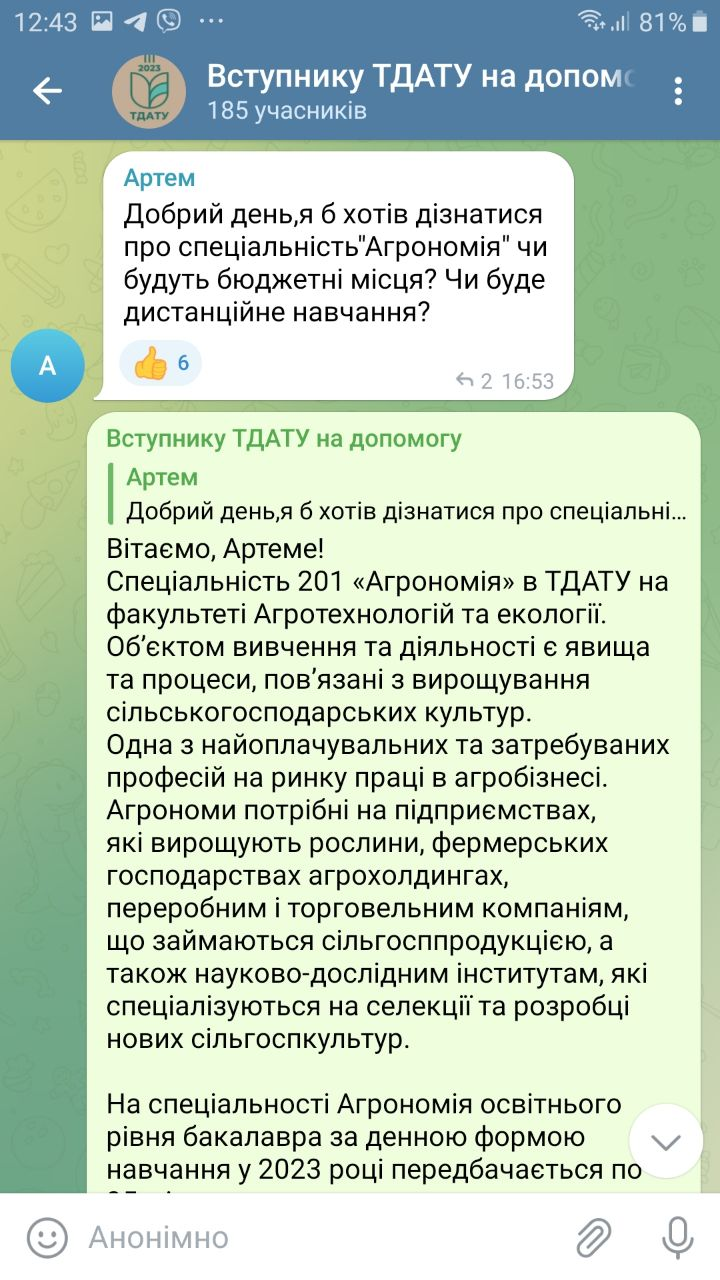 Контакт для під’єднання 
+380 97 475 45 40
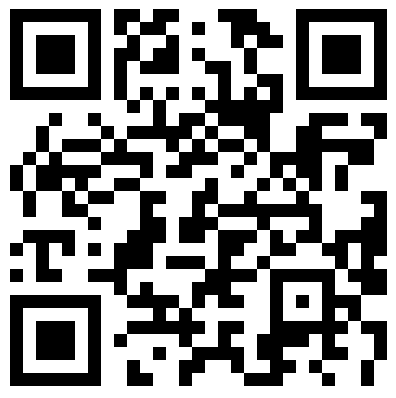 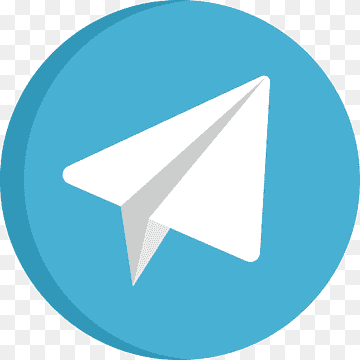 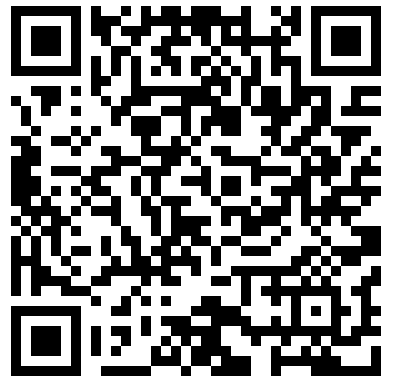 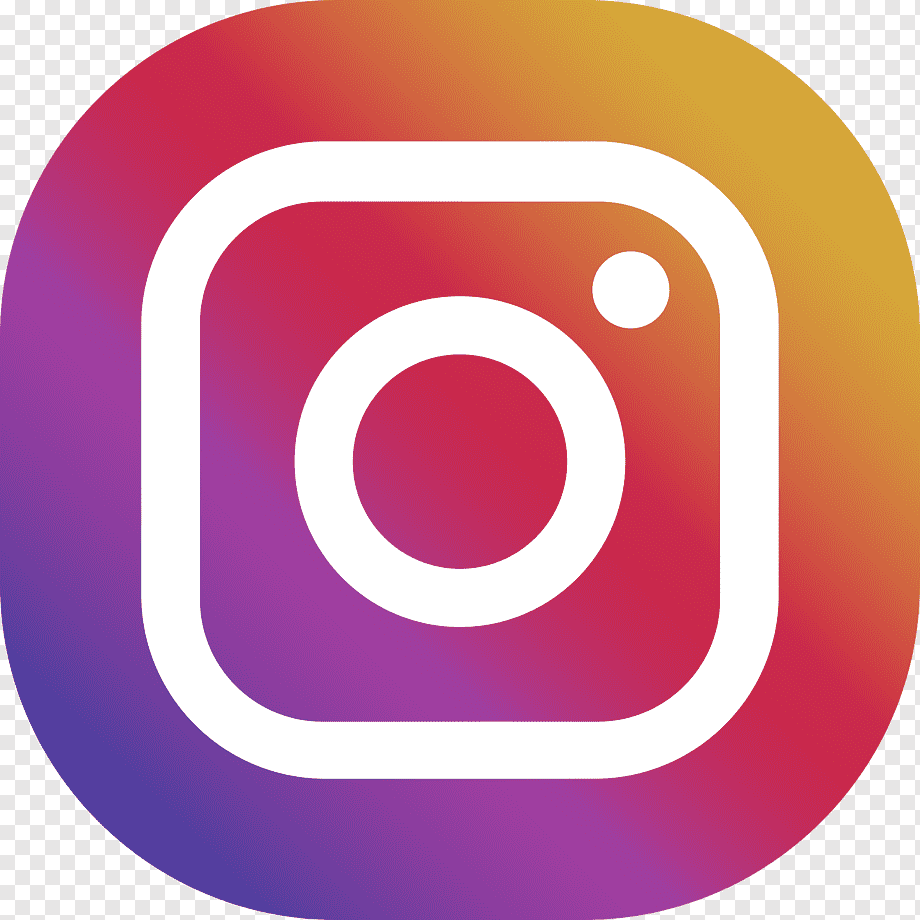 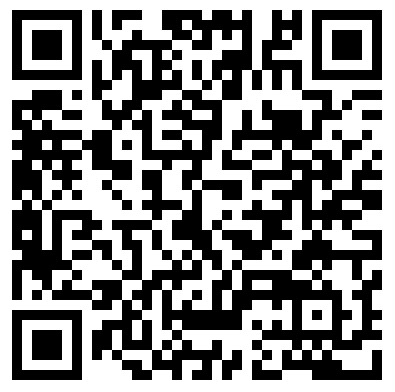 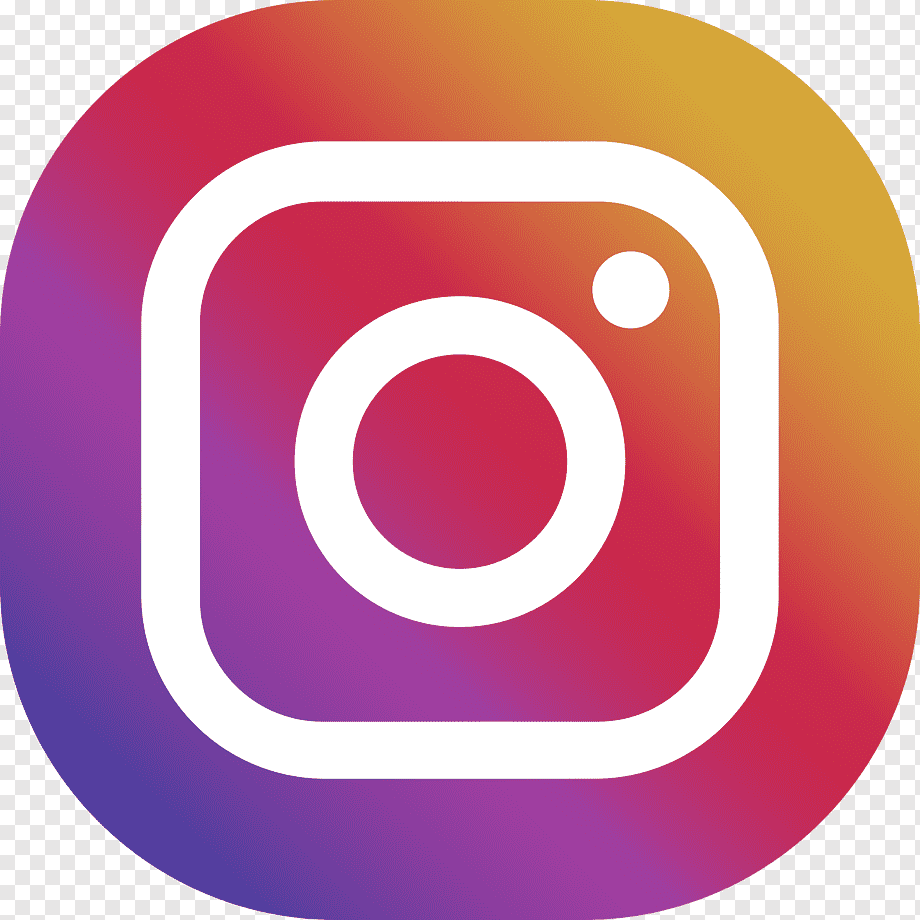 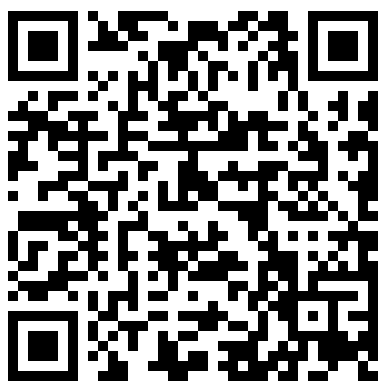 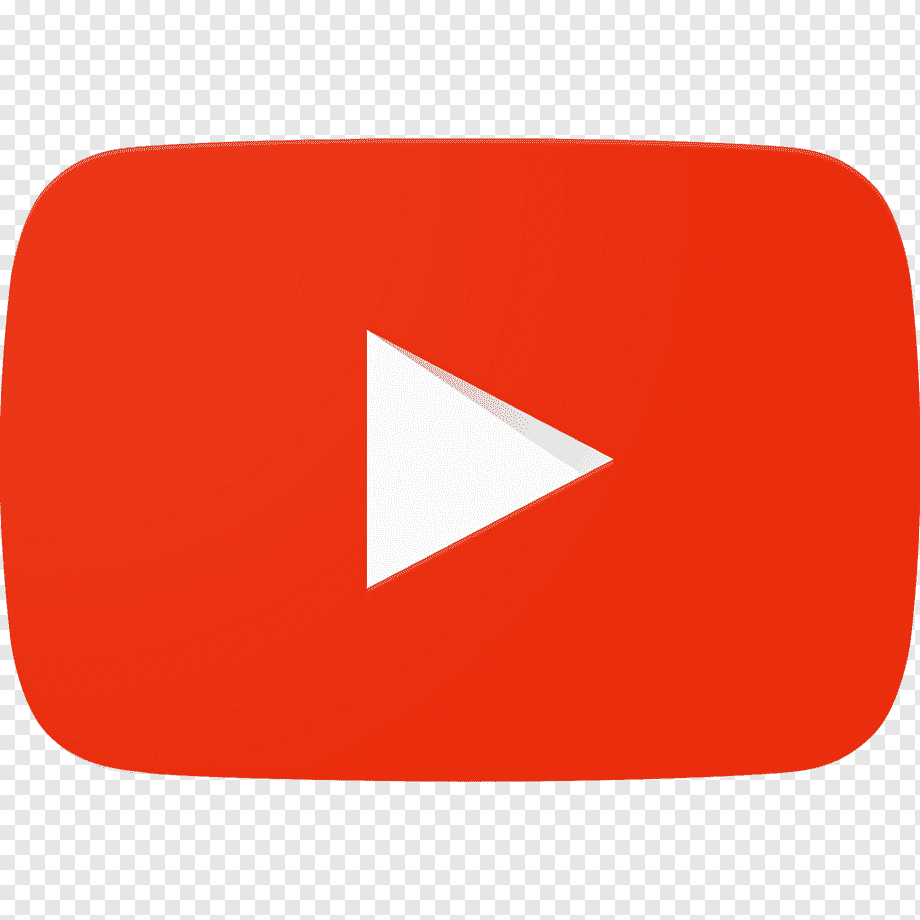 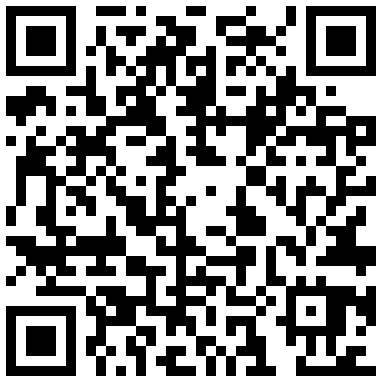 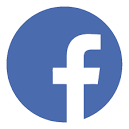